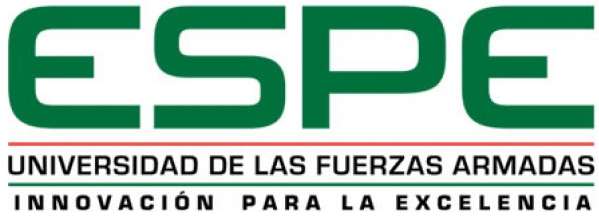 DISEÑO E IMPLEMENTACION DE UNA MÁQUINA ROUTER CNC DE 4 EJES
PARA EL TALLADO DE MODELOS 3D EN MADERA
AUTORES: CAICEDO GUERRA ELI DAMIAN
                    PILLAJO ALMACHI CRISTIAN JAVIER
DIRECTOR: ING. MORILLO SOSA DIEGO
PLANTEAMIENTO DEL PROBLEMA:
SETRA, taller de diseño e ilustración, dedicado a la elaboración de prototipos y maquetas de manera artesanal.

Desventajas:

Baja producción 
Variación de medidas.
Desperdicio de materiales.
Dificultad en la replica de figuras.
SOLUCIÓN:
Implementación de una maquina de control numérico computarizado (CNC).
JUSTIFICACIÓN:
Un sistema CNC es flexible, se utiliza en diversos procesos industriales.

El control numérico es un lenguaje de programación vectorial de bajo nivel conocido como Código G, el cual realiza movimientos simples o de geometría sencilla acompañado con parámetros de manufactura.

Aporta ventajas:
Permite la planeación de las operaciones.
Disminuye el costo.
Aumenta la producción.
Aumenta la precisión.
Mejor uso de materia prima. 

Se lleva a cabo el proyecto con el fin de fomentar la inclusión de nuevas tecnologías y herramientas en la pequeña y mediana industria.
OBJETIVOS:
General:

Diseñar e implementar una máquina de control numérico computarizado de 4 grados de libertad para la talla en madera.

Específicos:

Diseñar una estructura mecánica adecuada que permita el movimiento de la herramienta y el material a trabajar.
Dimensionar y seleccionar los elementos a emplear de manera que garanticen el correcto proceso de tallado.
Integrar los componentes mecánicos y electrónicos en un sistema mecatrónico.
Realizar la programación correspondiente para el control de los motores.
Ejecutar pruebas de funcionamiento en la máquina para verificar la precisión de tallado.
DISEÑO:
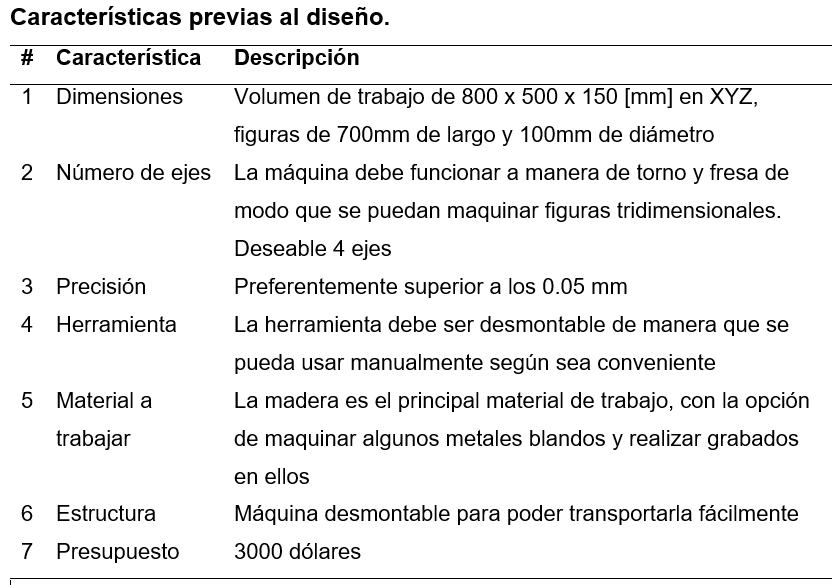 Parámetros de corte para fresado:
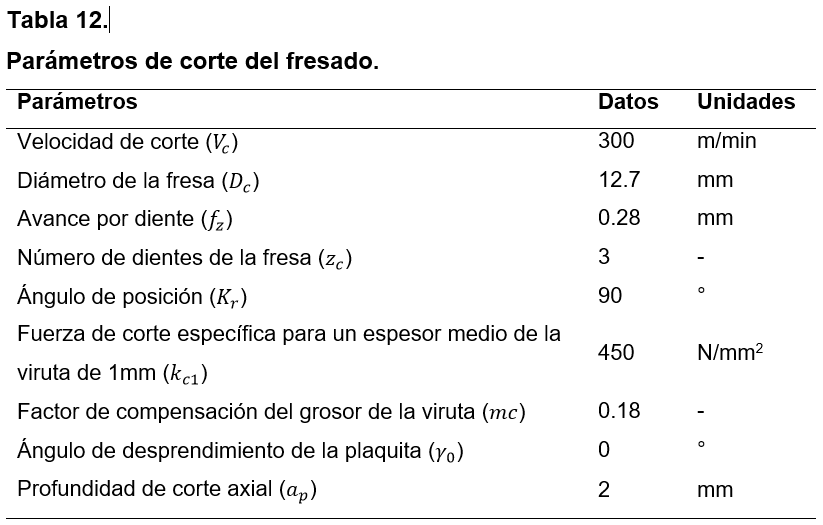 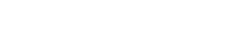 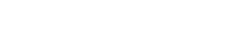 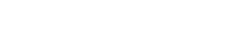 KRAR (2009)
MAX DWALT
KRAR (2009)

PARA FRESAS DE PUNTA PLANA

CATALOGO DORMER
FÓRMULAS FRESADO:
VELOCIDAD DEL HUSILLO
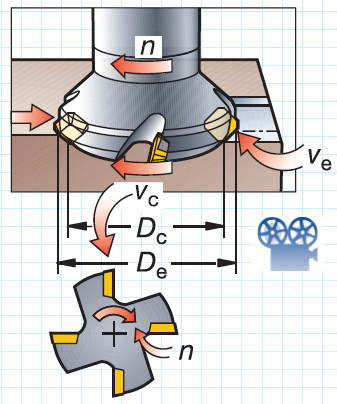 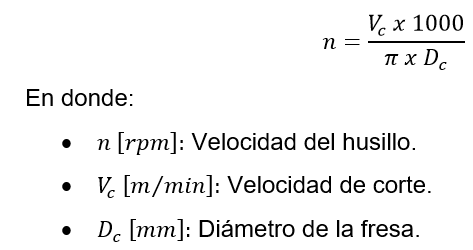 AVANCE DE MESA
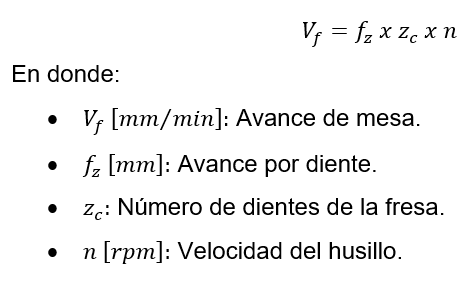 PROFUNDIDAD DE CORTE RADIAL
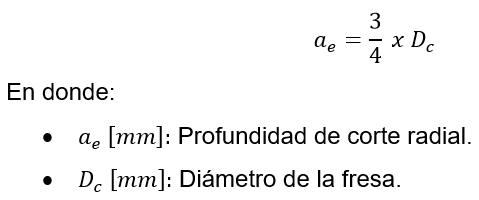 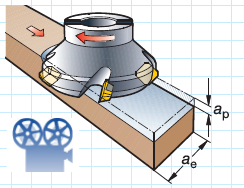 ESPESOR DE LA VIRUTA
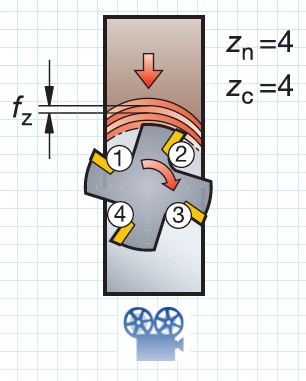 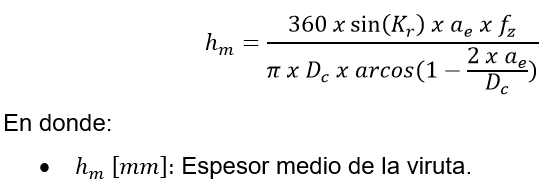 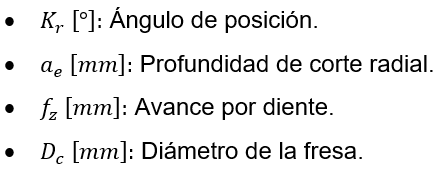 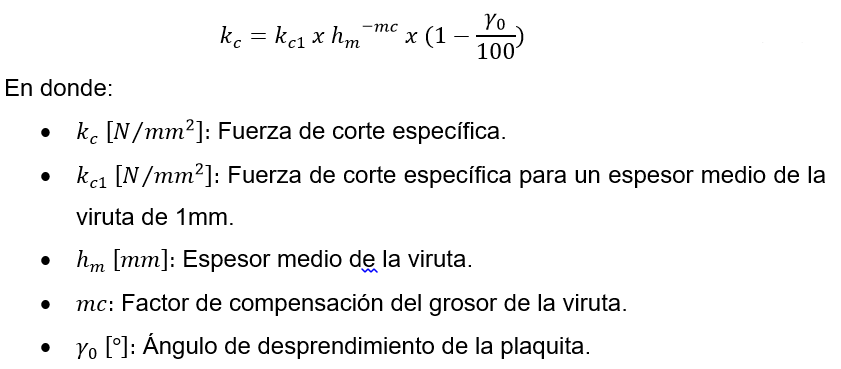 FUERZA DE CORTE ESPECIFICA
POTENCIA NETA
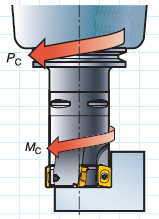 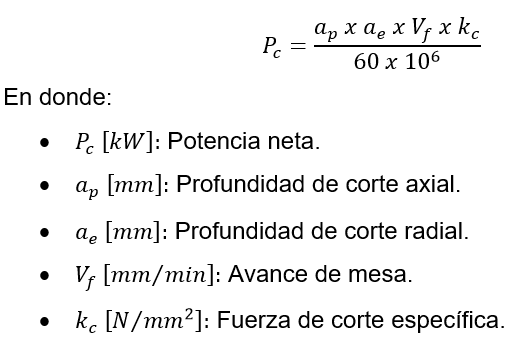 AREA DE CORTE
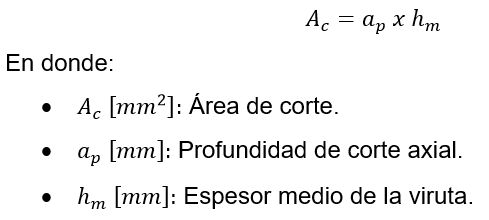 FUERZA DE CORTE
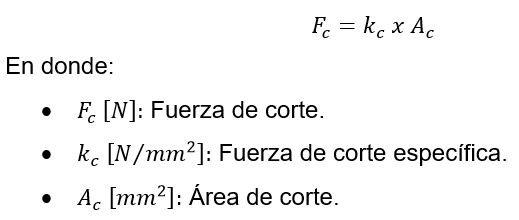 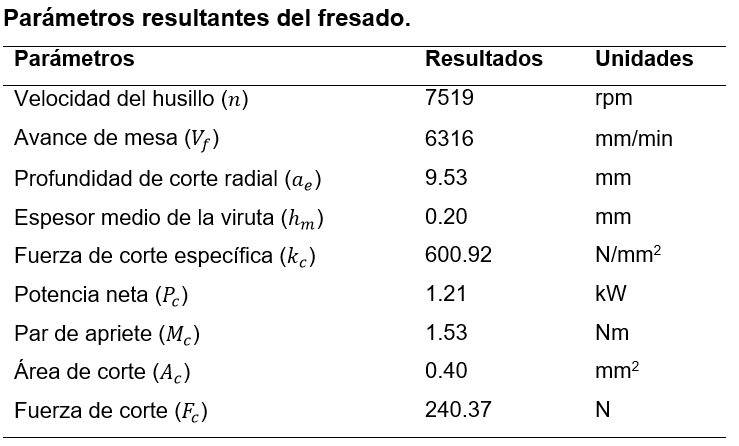 FORMULAS TALADRADO:
VELOCIDAD DEL HUSILLO
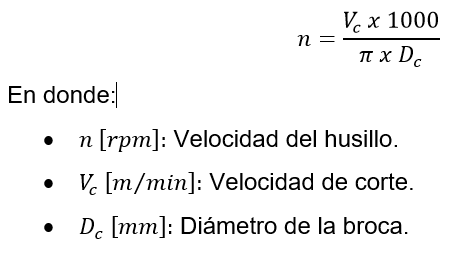 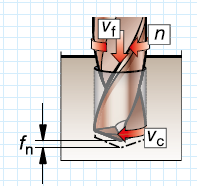 AVANCE POR DIENTE
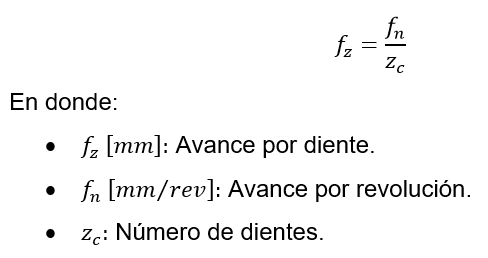 FUERZA DE CORTE ESPECIFICA
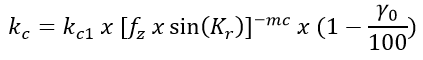 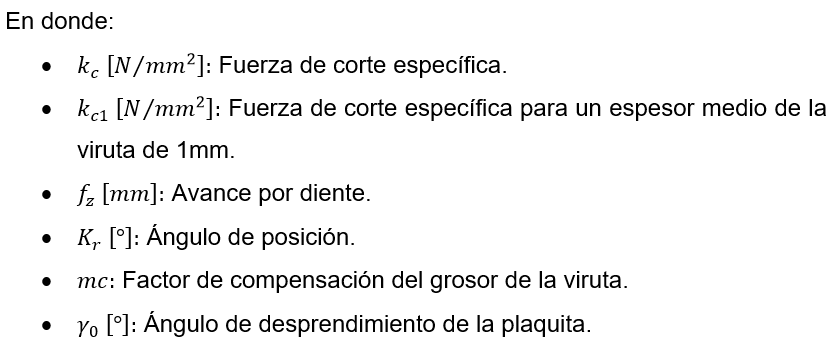 POTENCIA
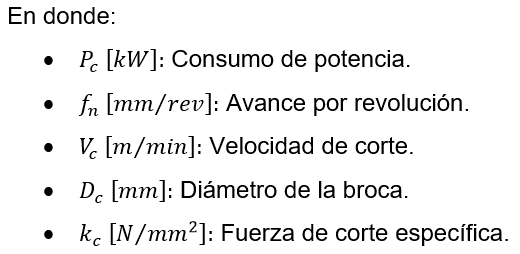 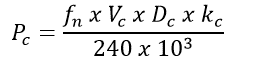 FUERZA DE AVANCE
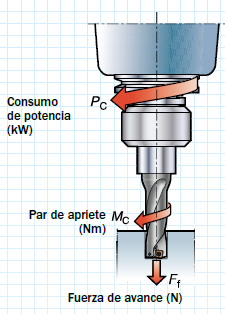 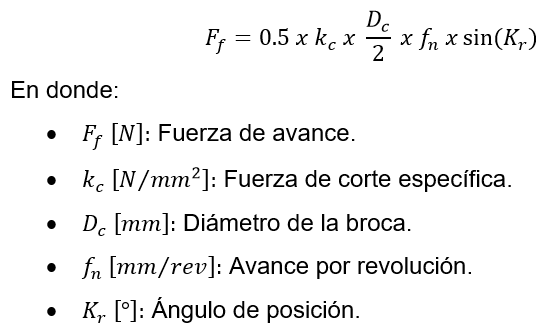 PARÁMETROS DE CORTE PARA TALADRADO:
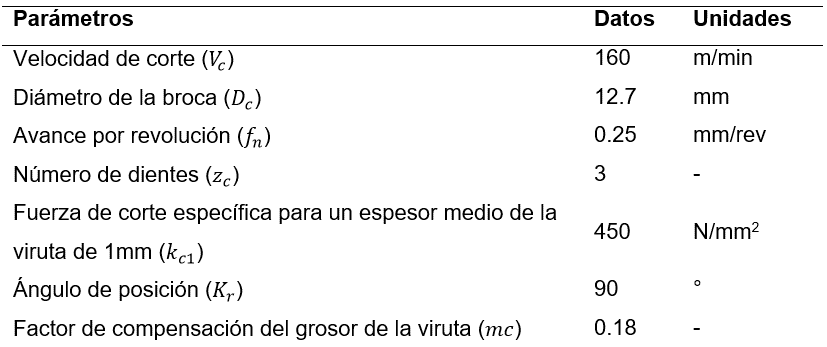 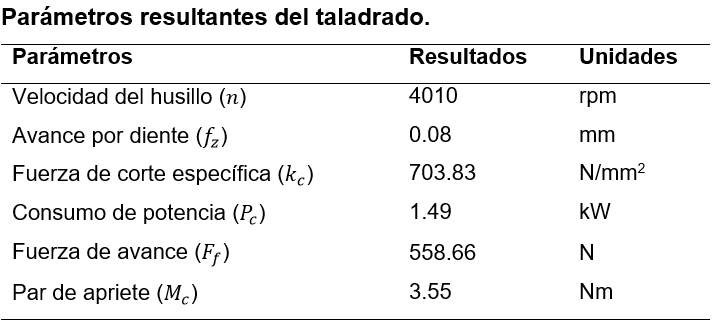 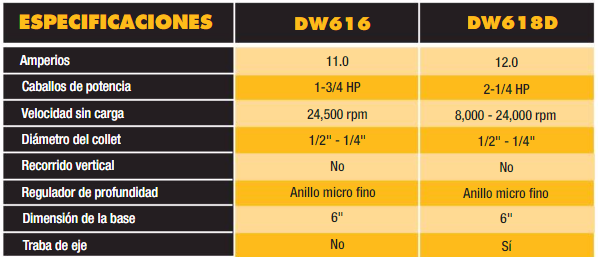 SELECCIÓN DE LAS GUIAS LINEALES:
DIAGRAMA DE CUERPO LIBRE EJE Z
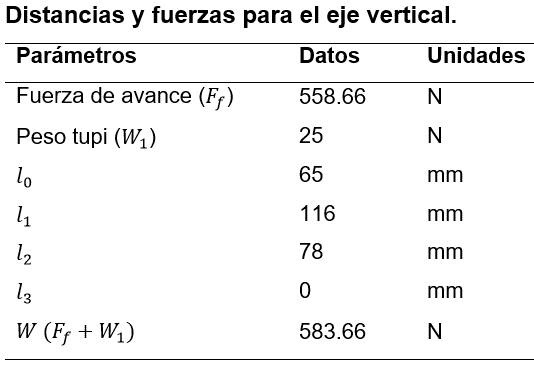 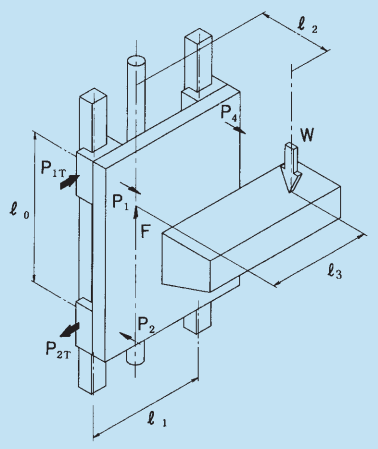 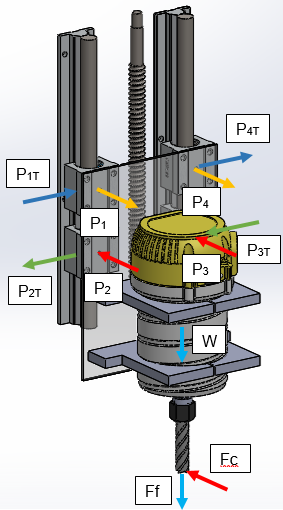 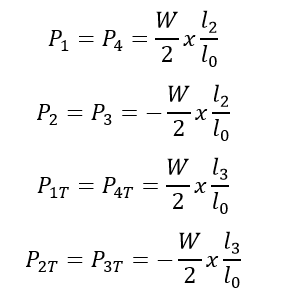 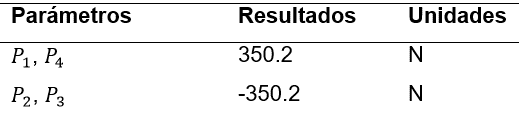 Fuente: (THK, 2009)
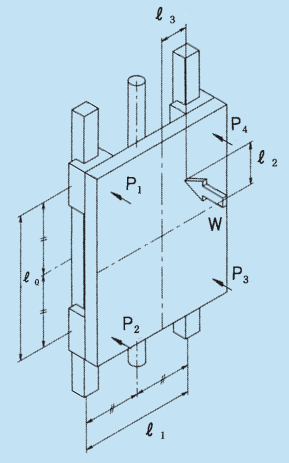 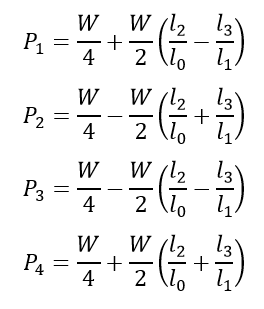 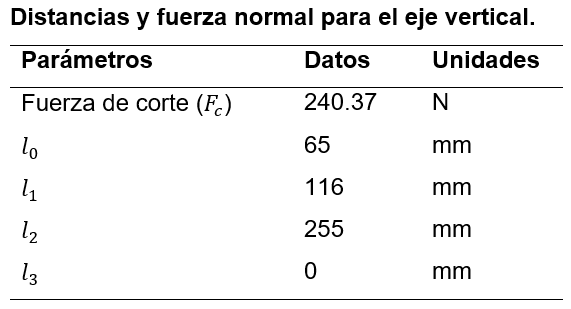 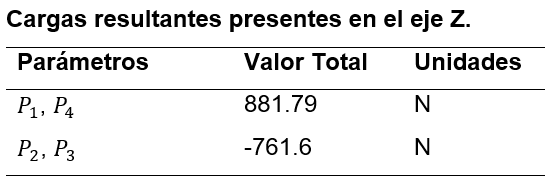 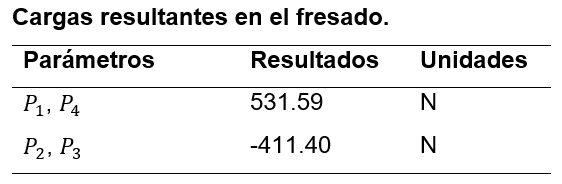 Determinación de Esfuerzos
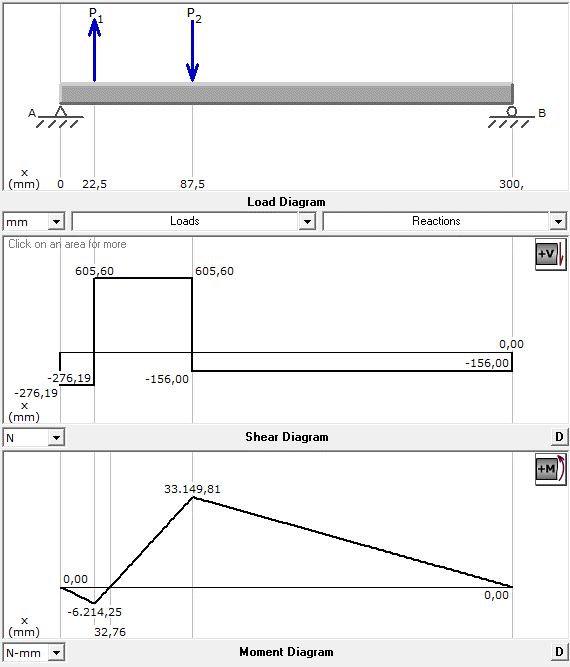 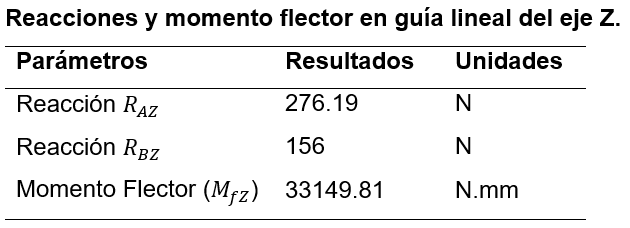 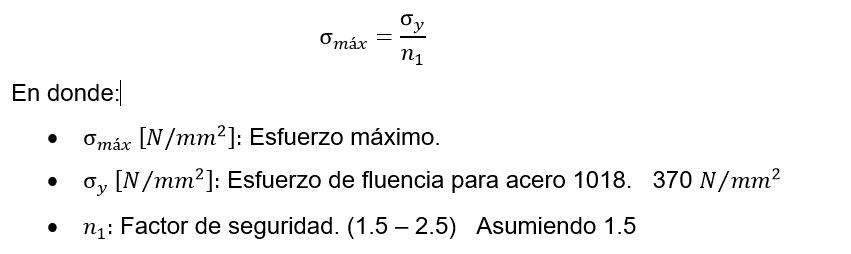 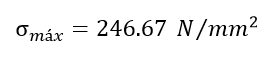 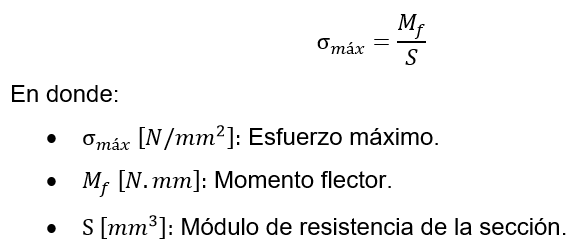 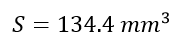 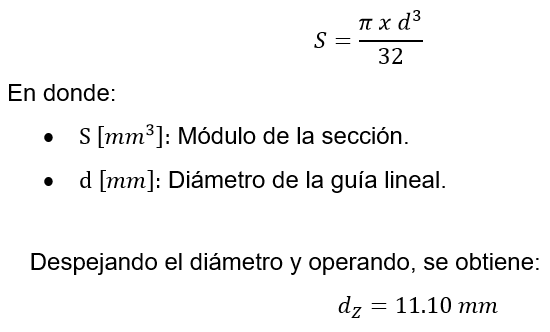 DIAGRAMA DE CUERPO LIBRE EJE Y
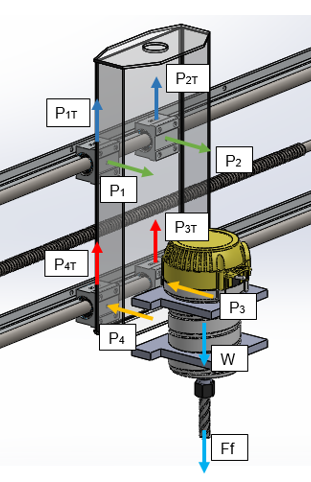 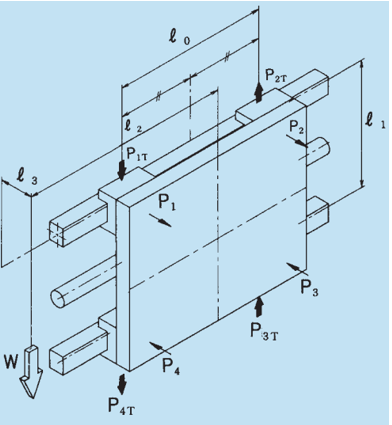 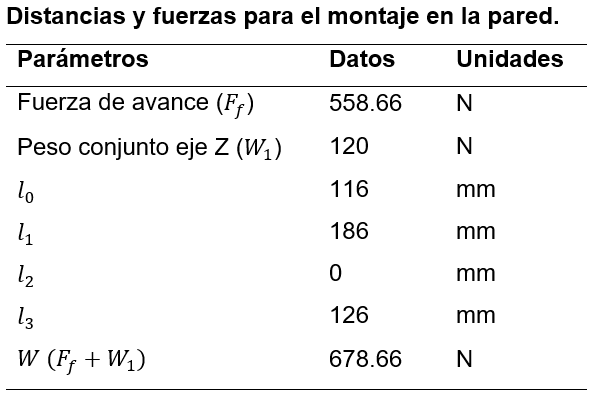 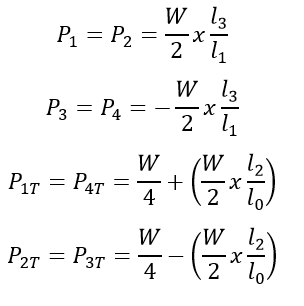 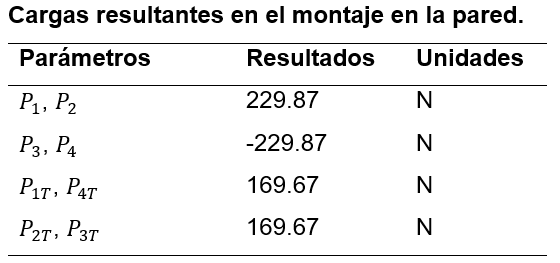 Se realiza una suma de vectores para P4 y P4T
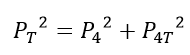 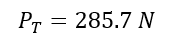 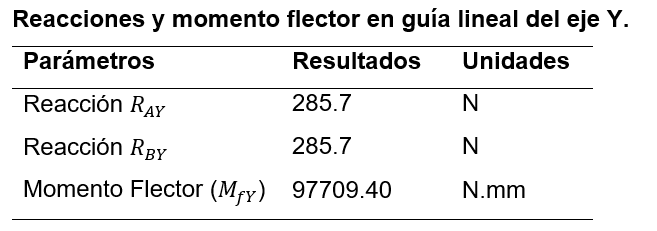 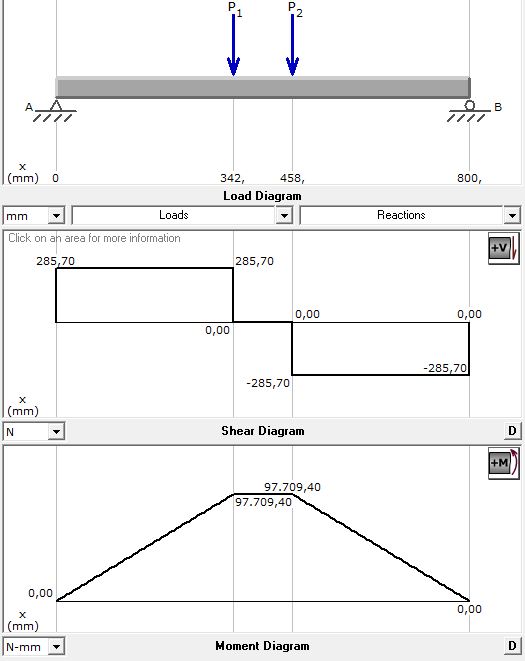 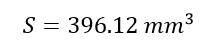 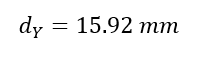 DIAGRAMA DE CUERPO LIBRE PARA EL EJE X
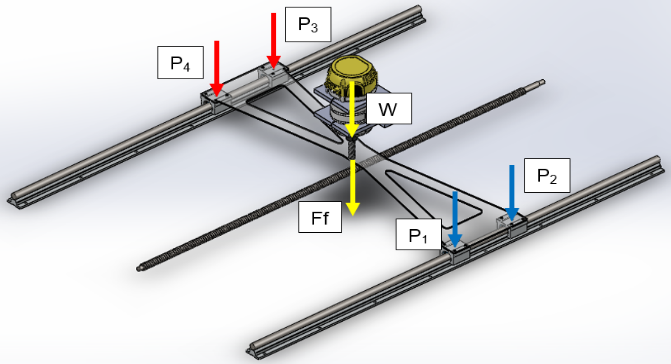 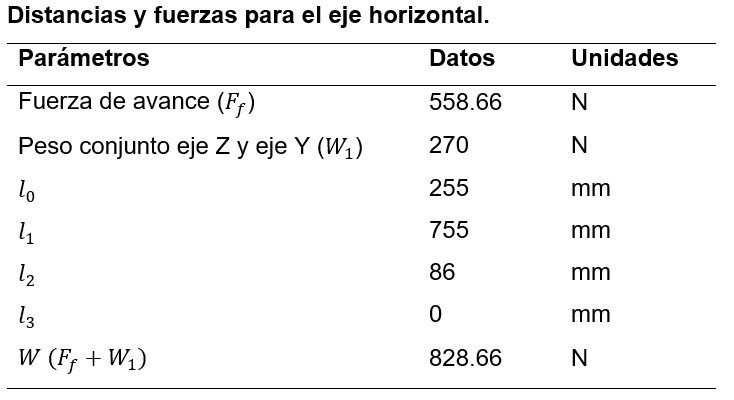 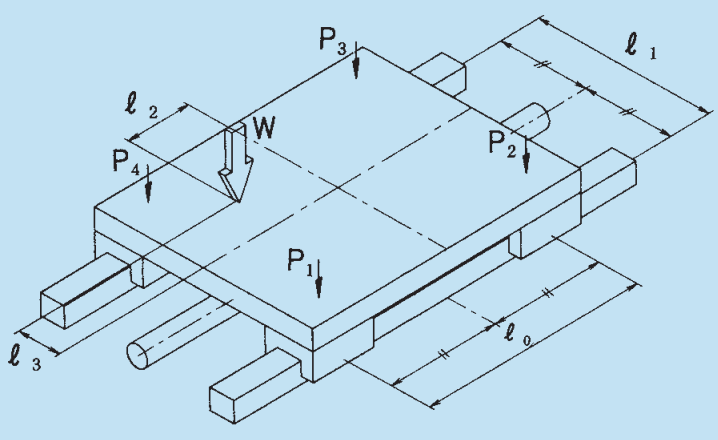 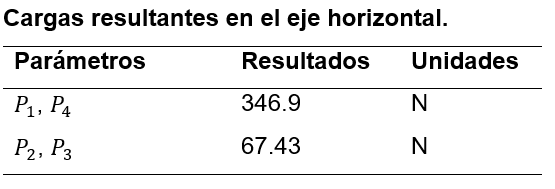 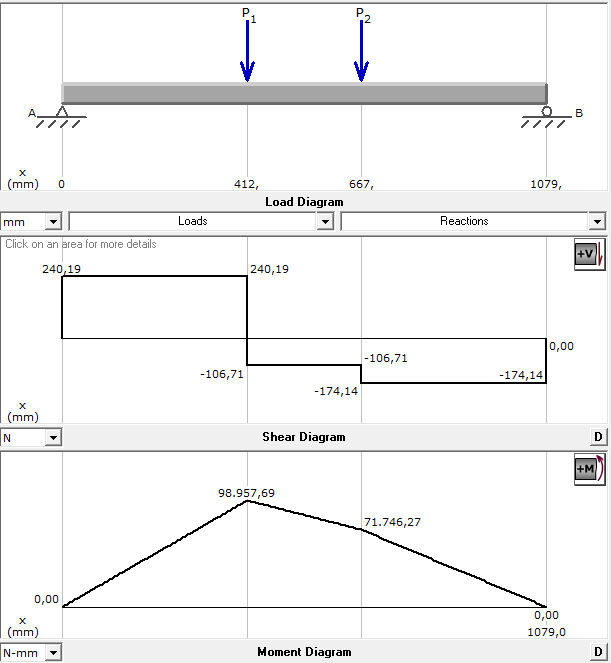 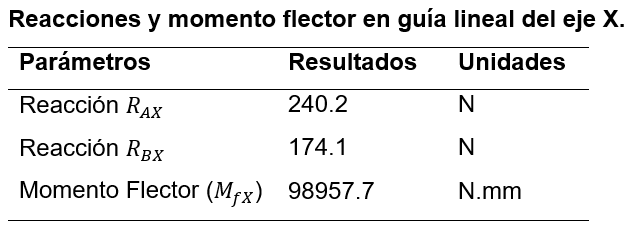 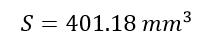 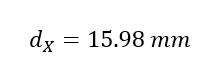 Se selecciona un diámetro de 16mm para las guías lineales
SELECCIÓN DEL HUSILLO DE BOLAS:
Grado de precisión
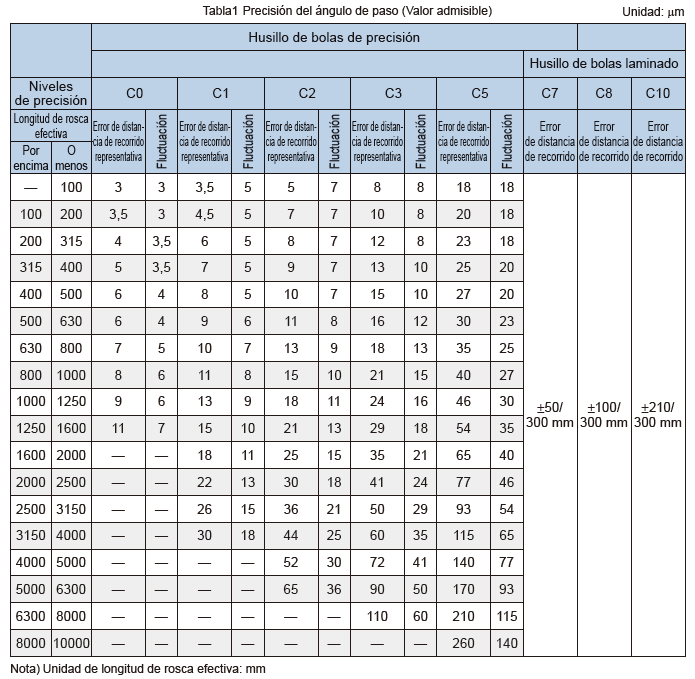 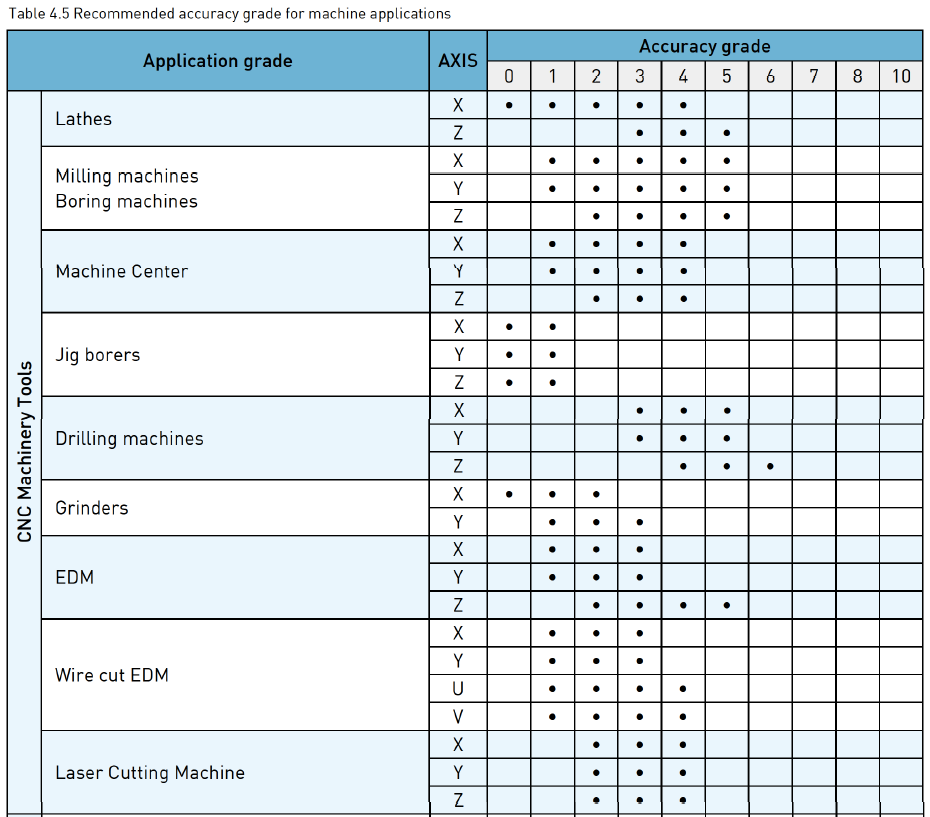 Husillo de bolas Eje Z
Husillo de bolas Eje Y
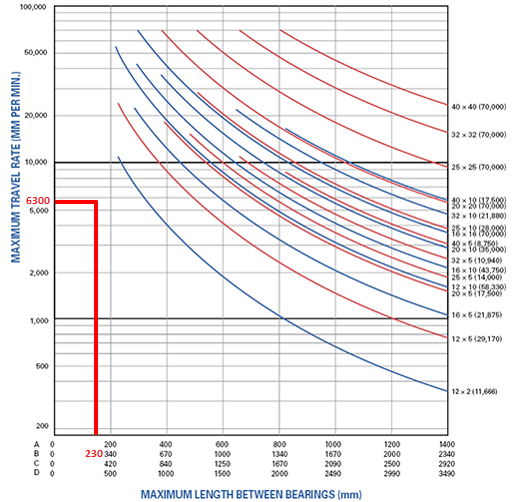 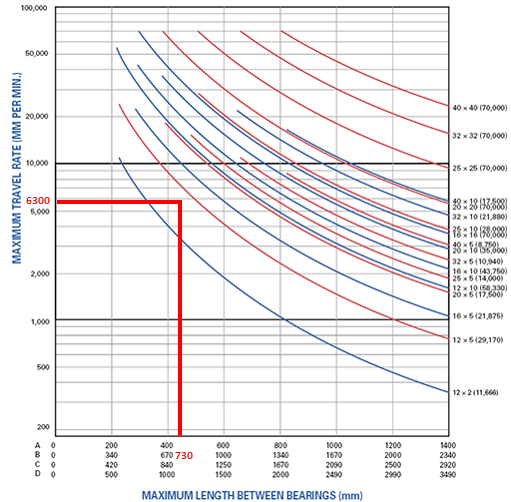 Husillo de bolas Eje X
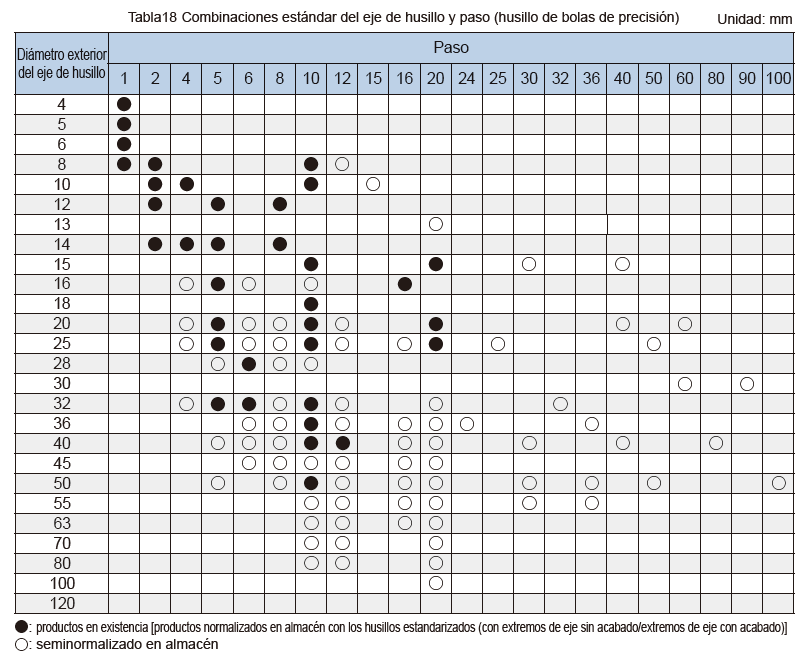 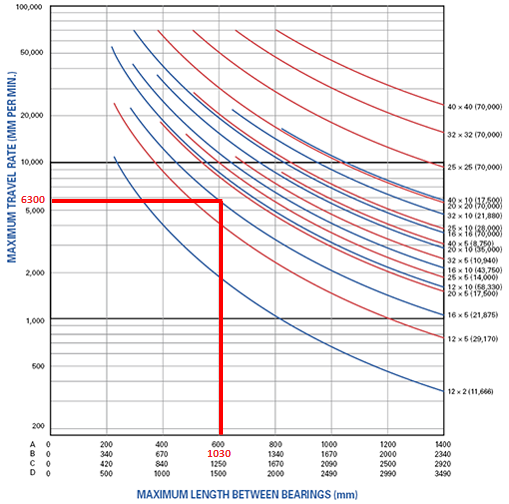 SELECCIÓN DEL TORQUE DE LOS MOTORES A PASOS:
MOTOR DE EJE Z
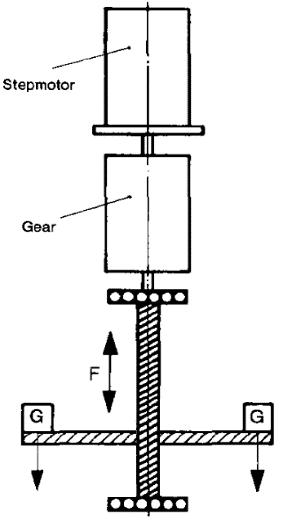 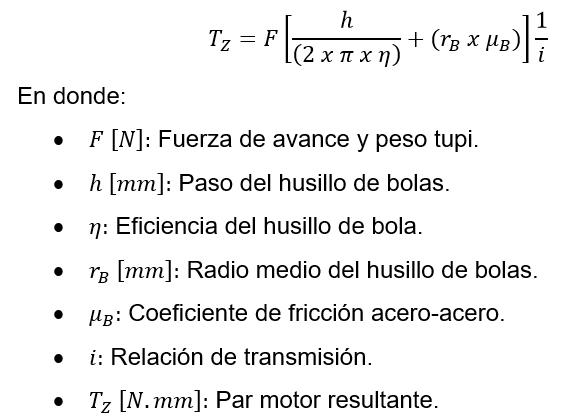 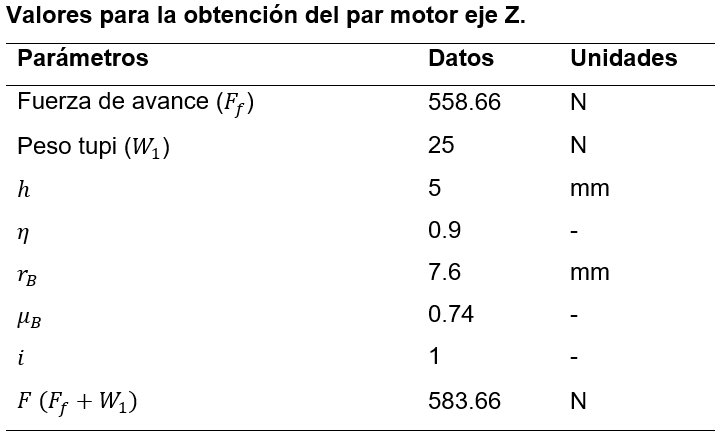 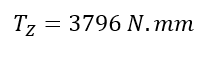 (Berger Lahr, 2015)
SELECCIÓN DEL TORQUE DE LOS MOTORES A PASOS:
MOTOR DE EJE Y
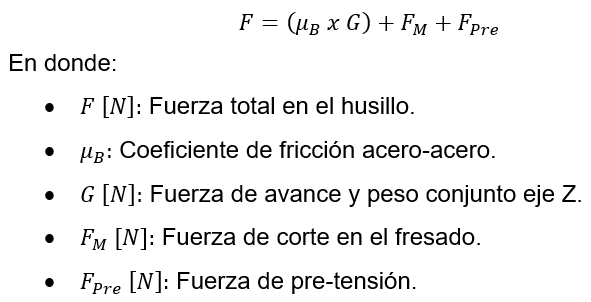 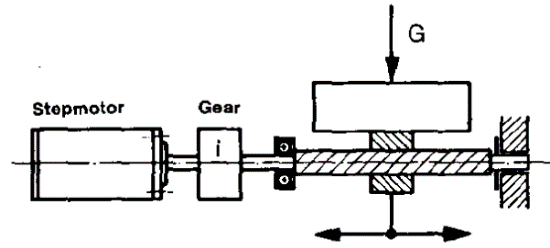 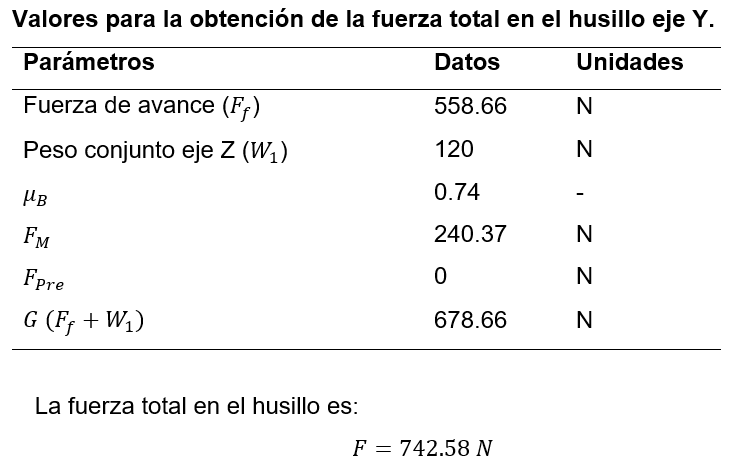 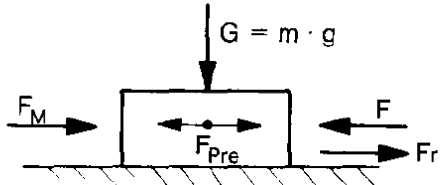 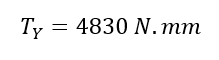 (Berger Lahr, 2015)
SELECCIÓN DEL TORQUE DE LOS MOTORES A PASOS:
MOTOR DE EJE X
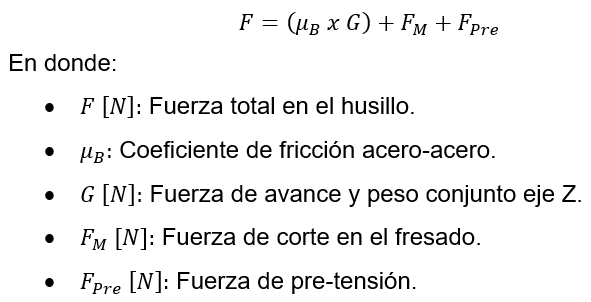 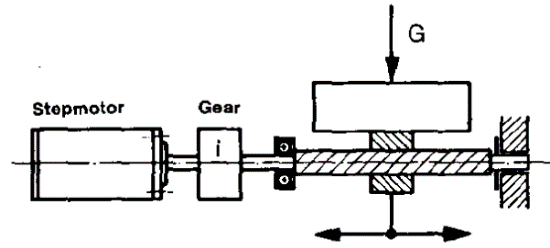 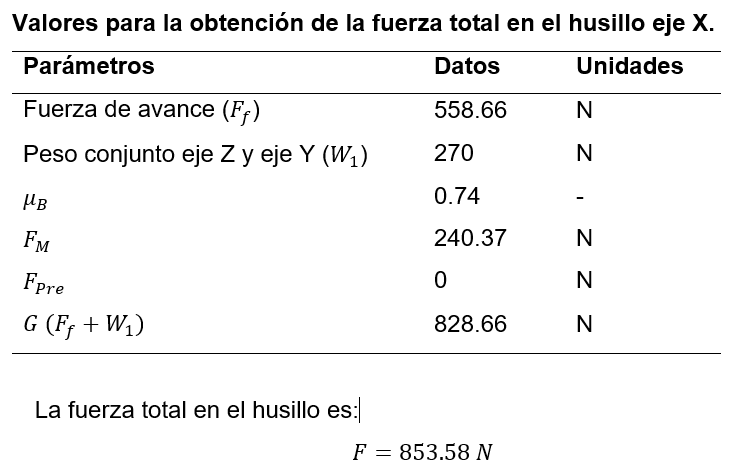 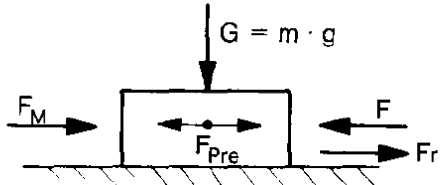 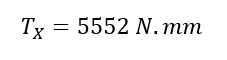 (Berger Lahr, 2015)
SELECCIÓN DEL TORQUE DE LOS MOTORES A PASOS:
MOTOR DE EJE A
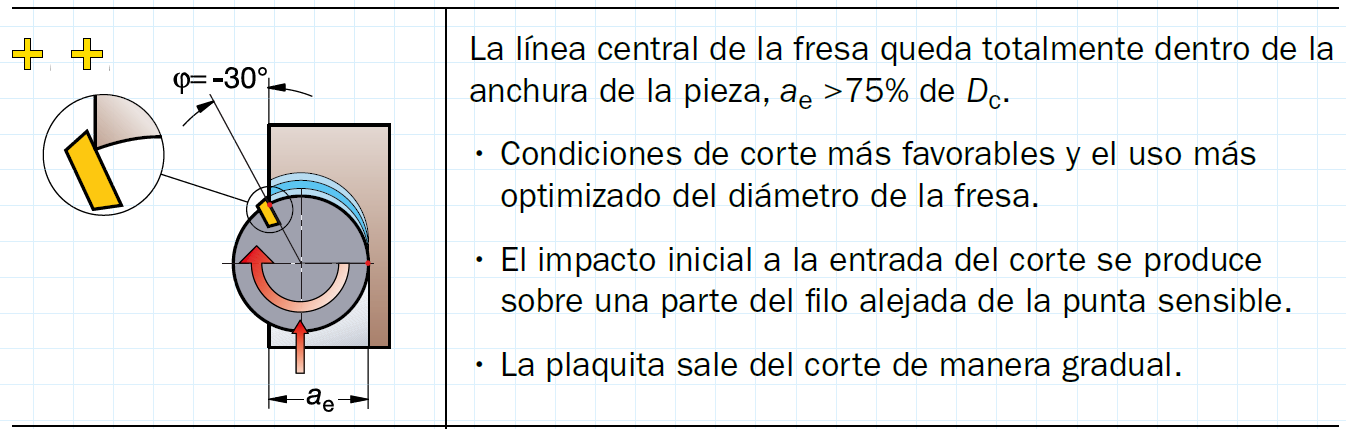 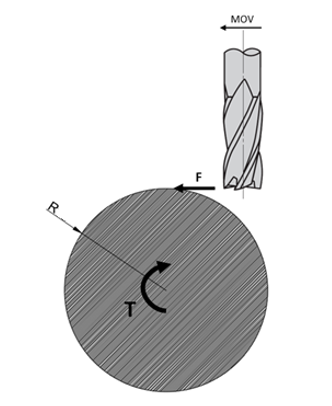 (SANDVIK, 2016)
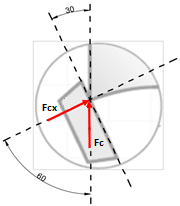 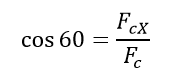 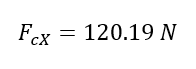 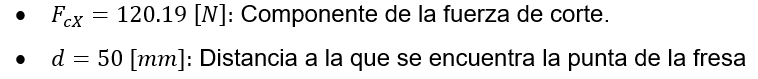 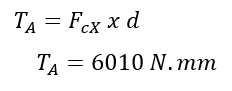 Motor seleccionado
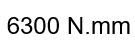 DISEÑO DEL SISTEMA ELÉCTRICO Y CONTROL DE SEÑALES
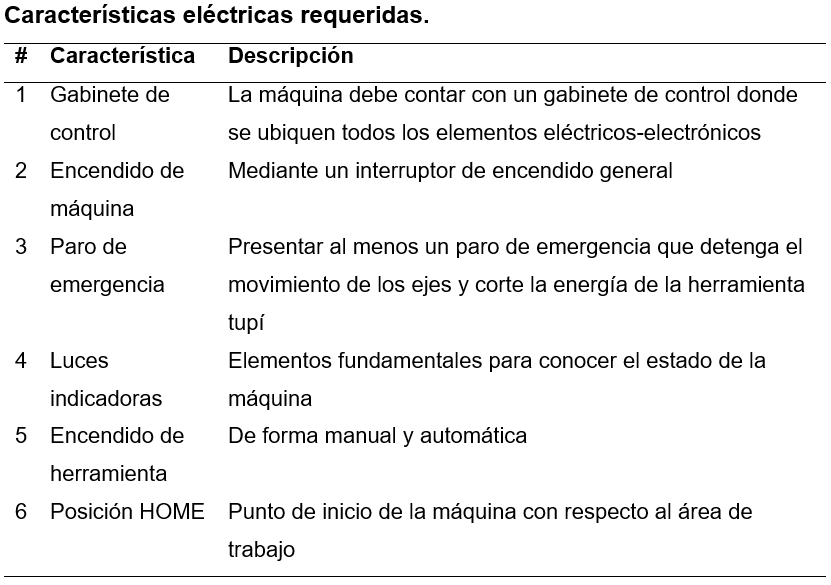 ESQUEMA GENERAL DEL SISTEMA
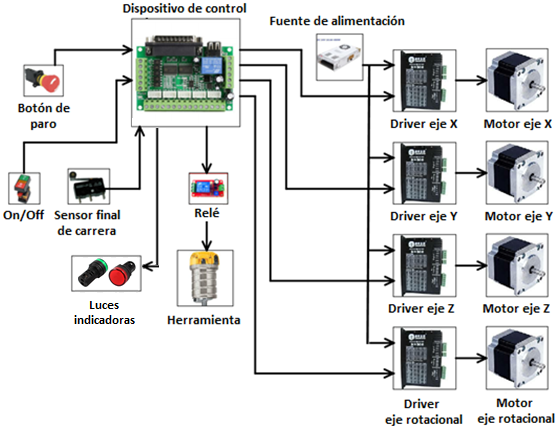 DISEÑO DE POTENCIA
Se inicia con las características eléctricas del motor seleccionado.
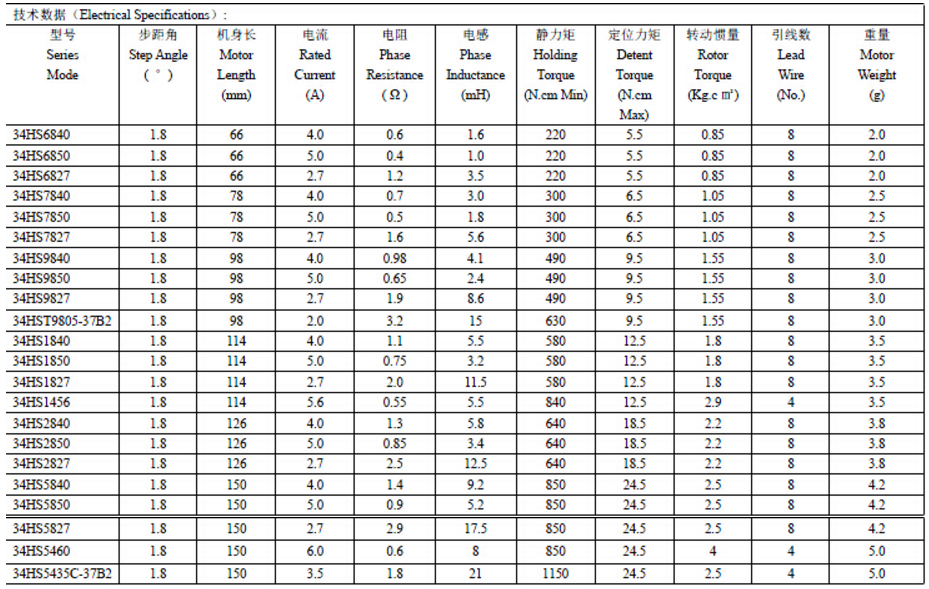 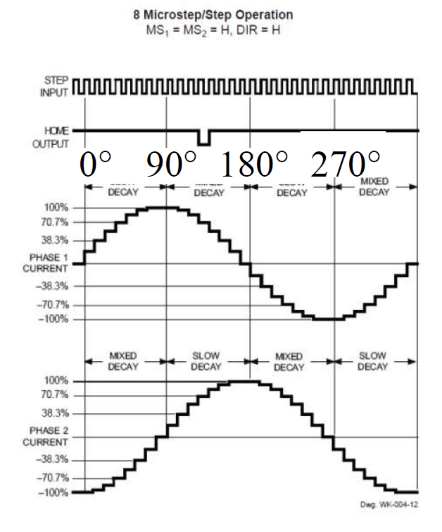 Operación de micropasos.
(Longs Motor, 2011)
Driver para Motor a Pasos
Accionamiento de corriente de salida sinusoidal de 2 fases.
Tensión de alimentación de 24VDC a 80VDC.
Corriente de entrada menor a 6A.
Corriente de salida entre 2.8A a 7.8A.
Protección contra sobretensión, bajo voltaje, cortocircuito de fase
Para motores híbridos.
Fuente de Poder
Suministra energía a los drivers DM860A.
Voltaje igual o mayor a 24v.
Se selecciona una fuente de 24v 15A.
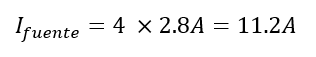 PROTECCIONES ELECTRICAS
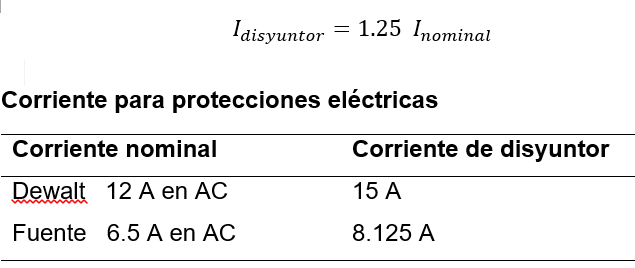 Los disyuntores comerciales que se aproximan a los valores calculados son de 16  y 10 A.
RELES
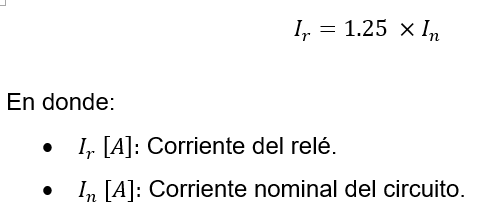 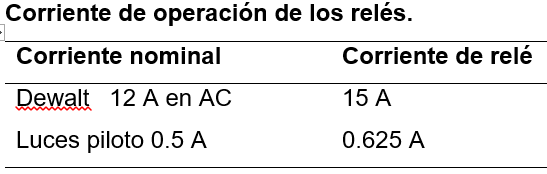 SISTEMA DE CONTROL
Breakout Board (BOB) DB25-1205
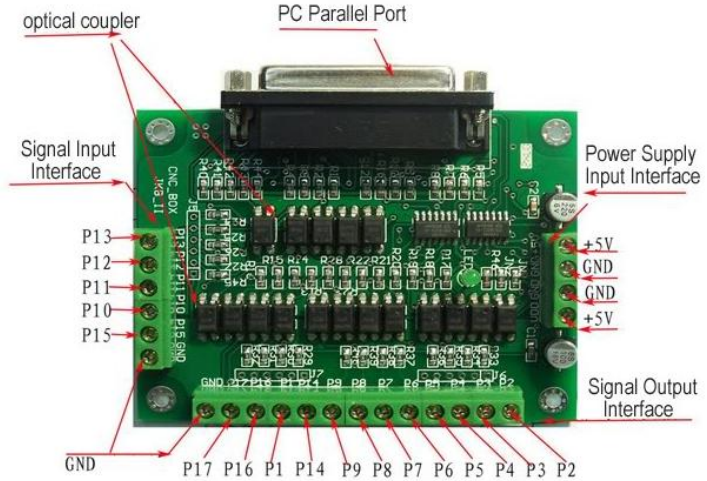 Conductor de motor a pasos con interface para hasta seis ejes.
Conector macho DB25
DB25 pines de entrada: P1, P2, P3, P4, P5, P6, P7, P8, P9, P14, P16, P17.
DB25 pines de salida: P10, P11, P12, P13, P15.
DB25 GND pin: P18-P25
Voltaje de alimentación 5 VDC y soporte para Mach3.
Control de Motores
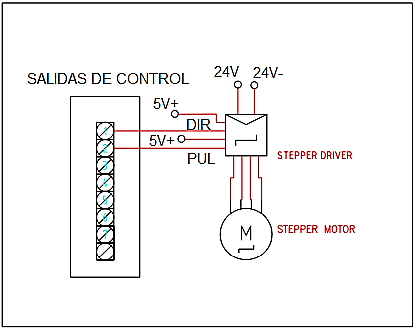 La salidas de la placa de control envían señales de dirección y número de pulsos
Estas señales son receptadas por el driver quien envía la señal en micro pulsos a los motores.
Control de la Herramienta
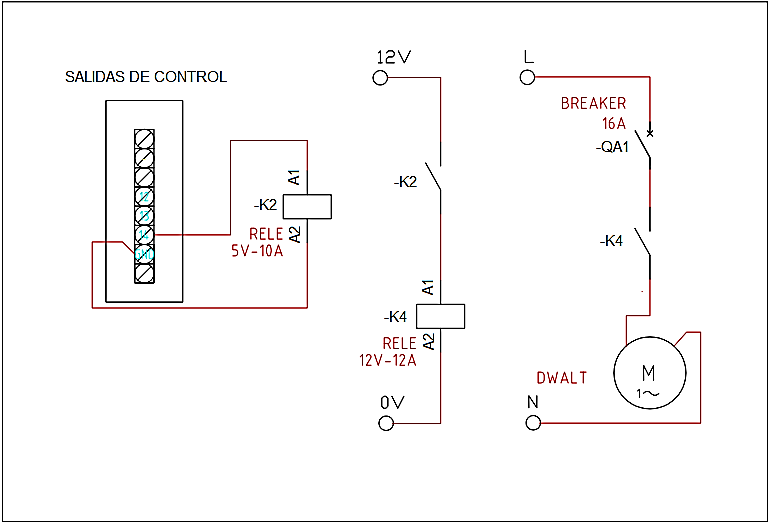 La señal se envía desde la placa de control
Se activa la bobina de un relé de 5v 10 A
Se activa la bobina de un relé de 12v 
Se enciende la herramienta
Sensores de Contacto y Paro de Emergencia
Estos elementos se conectan directamente a la
placa de control a sus pines de entrada 10 - 13 
y a GND
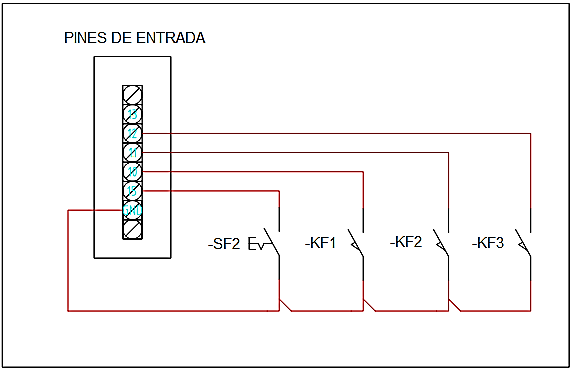 CONSTRUCCIÓN E IMPLEMENTACIÓN
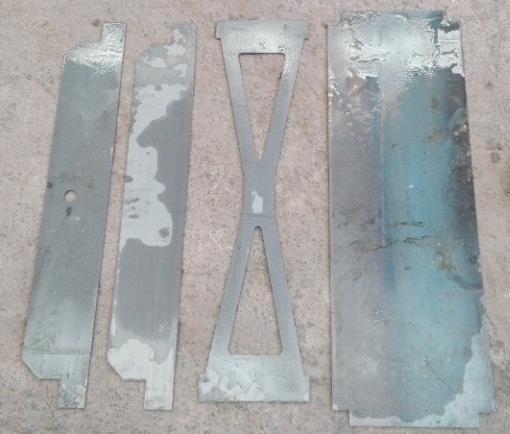 CORTE POR CHORRO DE AGUA
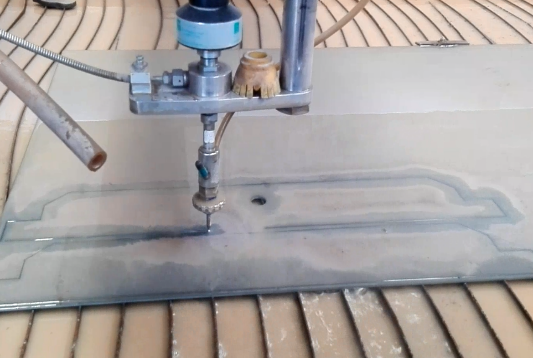 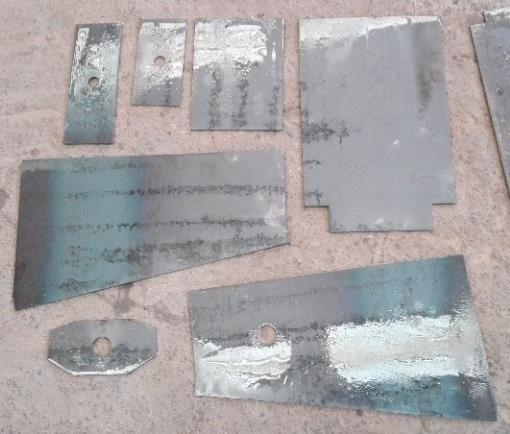 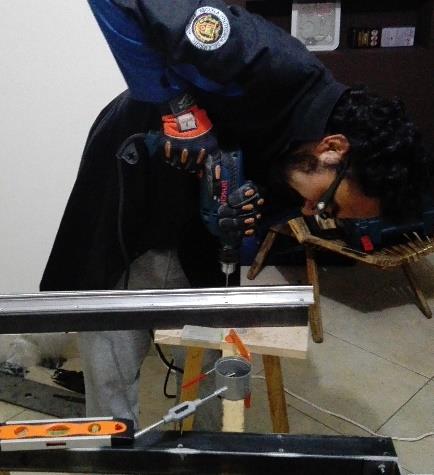 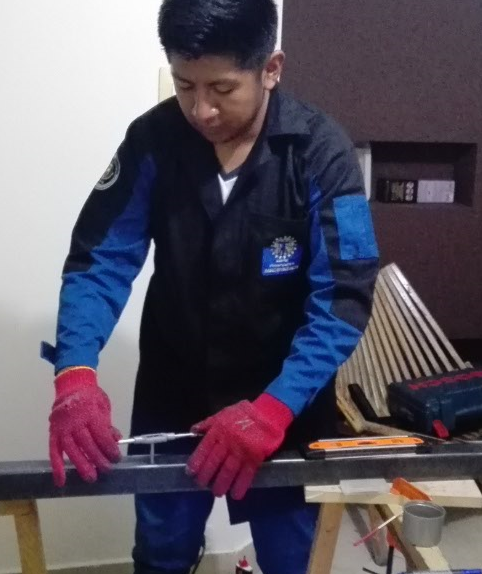 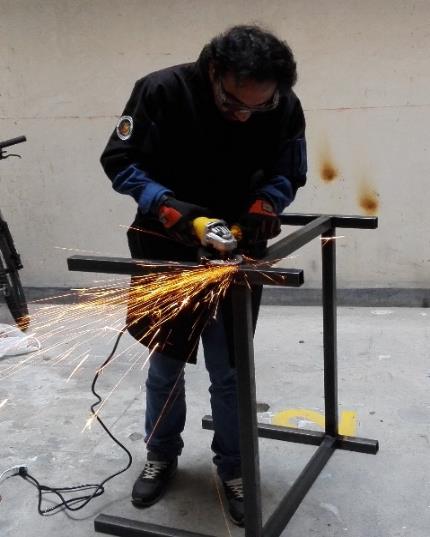 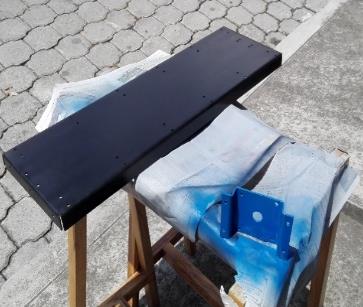 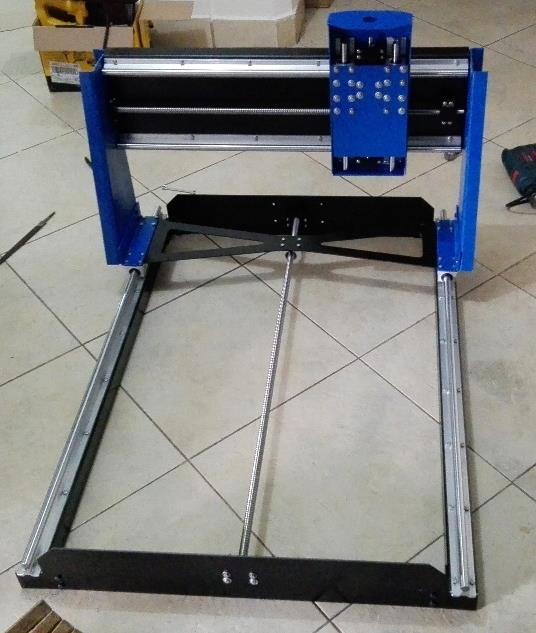 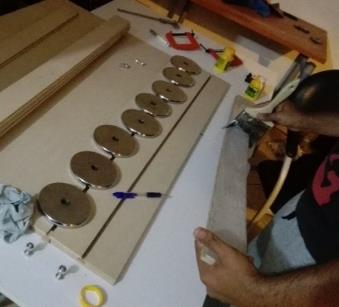 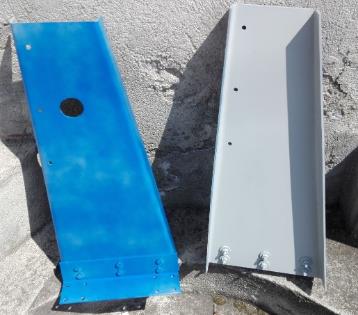 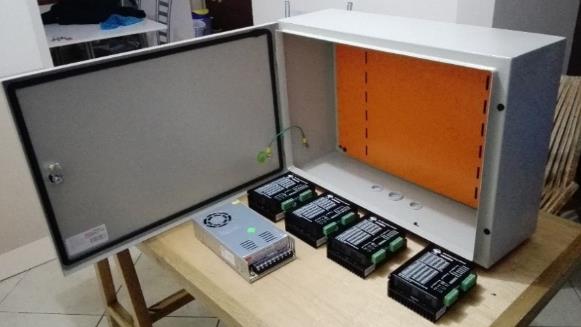 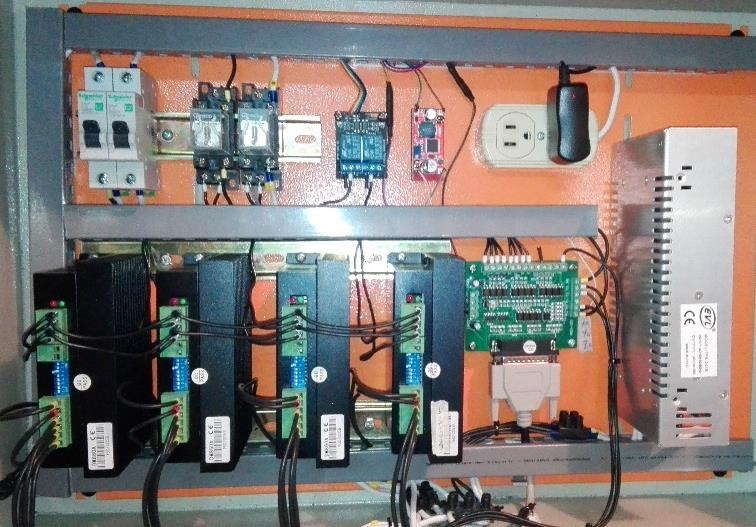 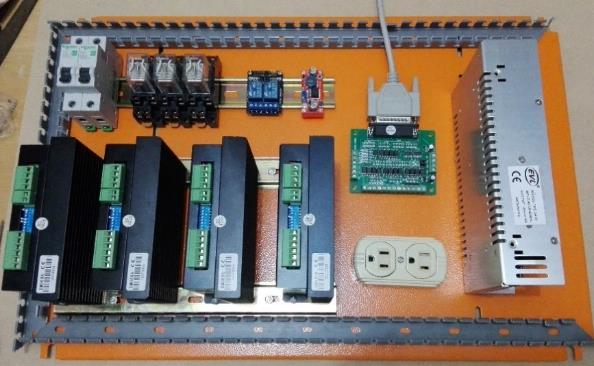 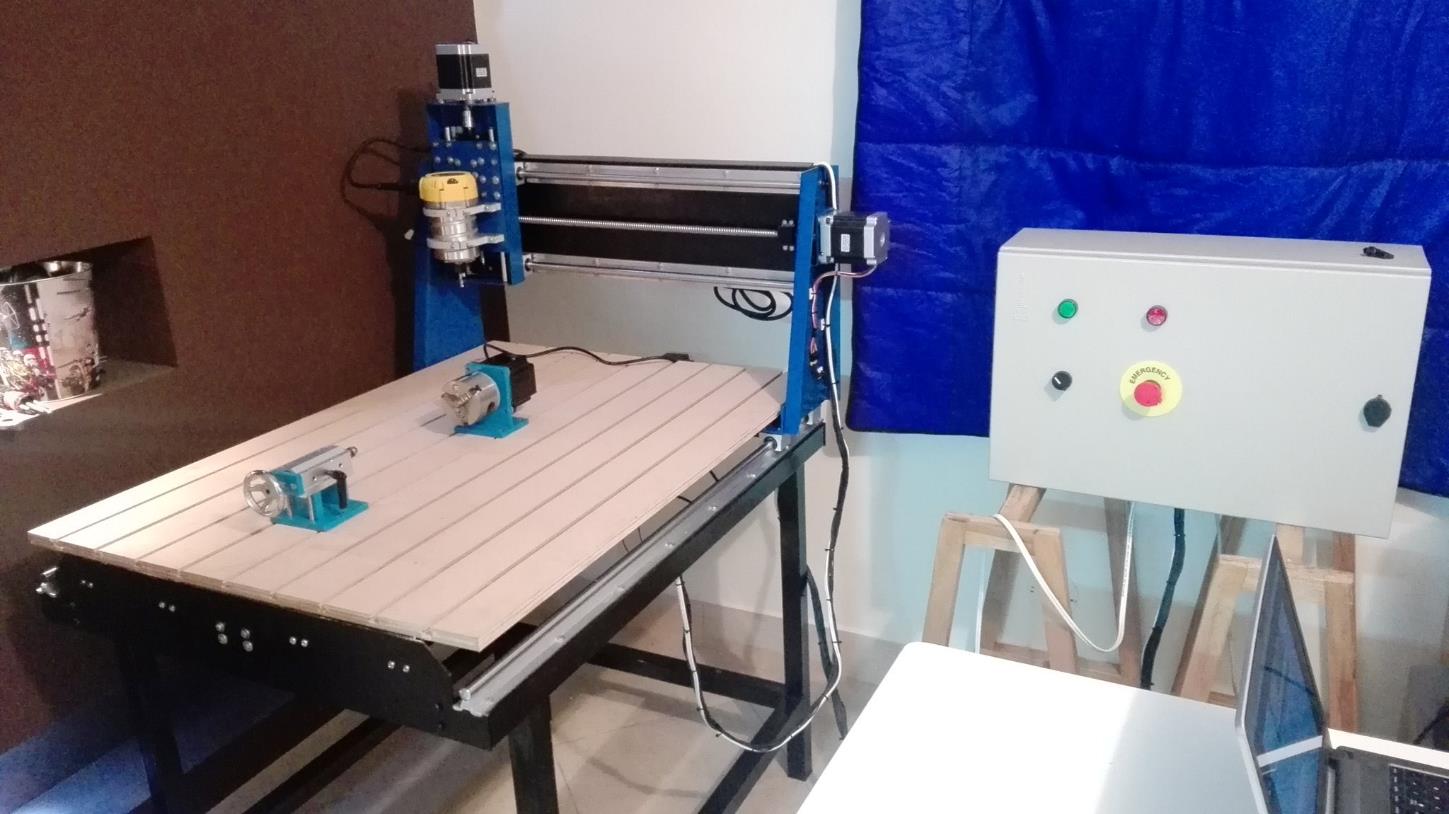 PRUEBAS Y RESULTADOS
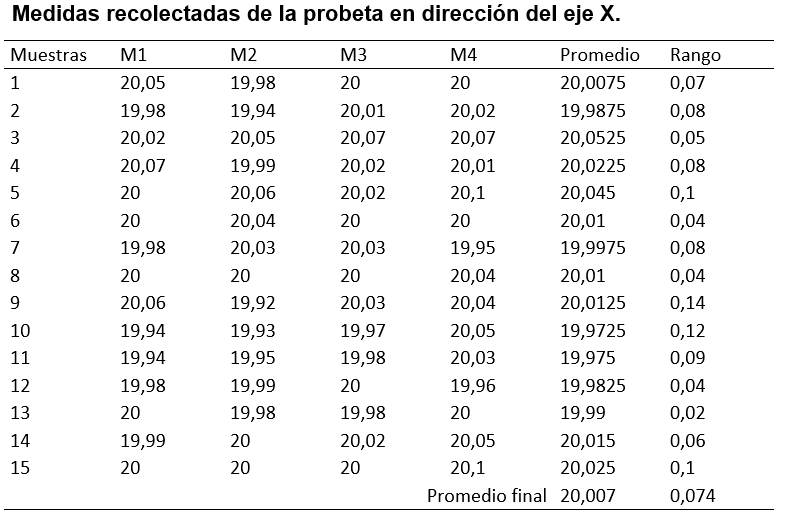 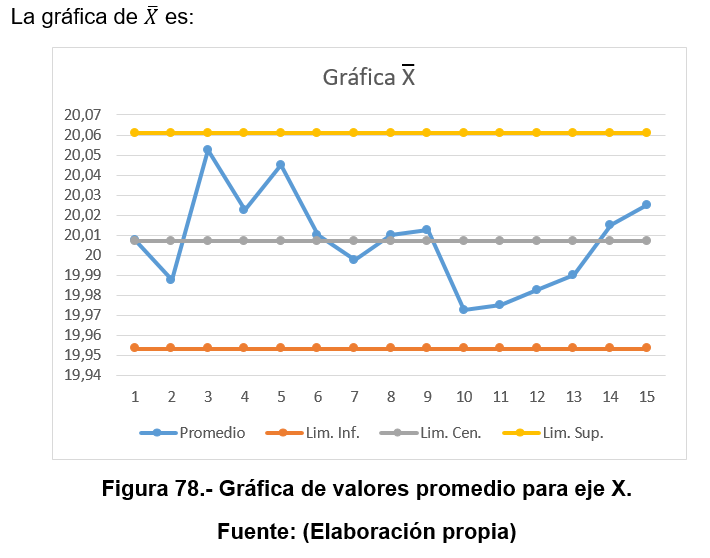 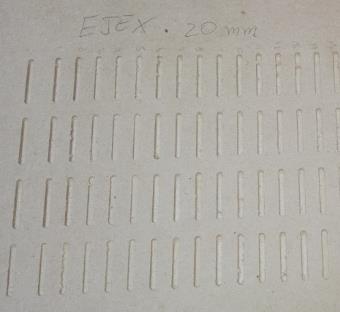 RANURAS 20mm
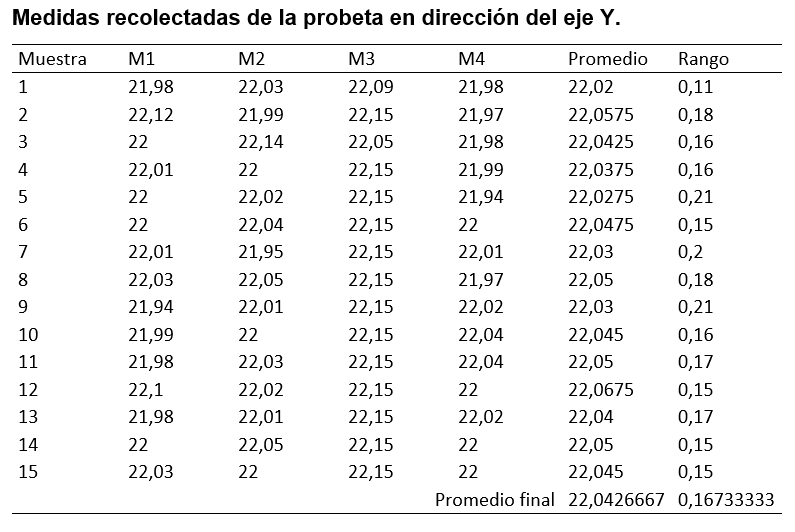 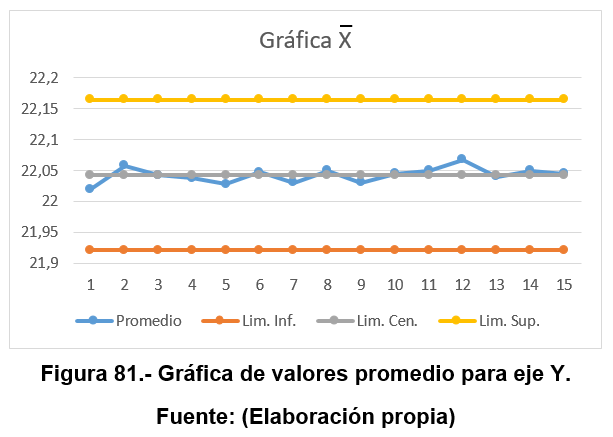 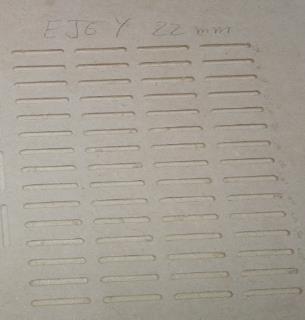 RANURAS 22mm
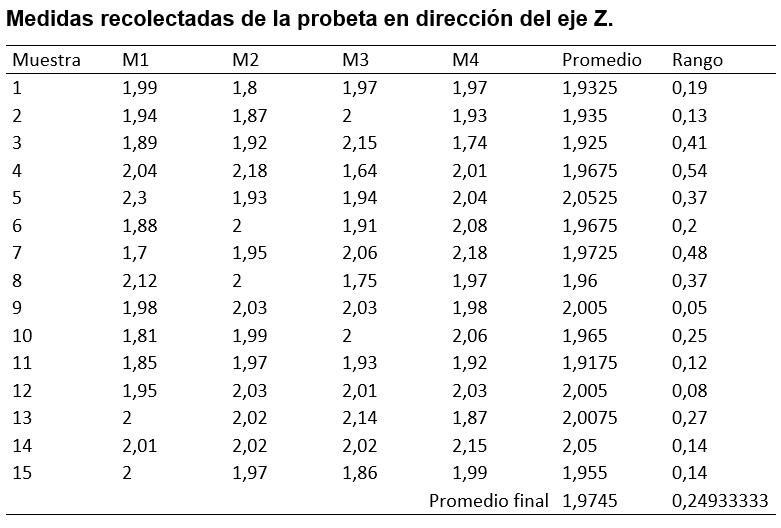 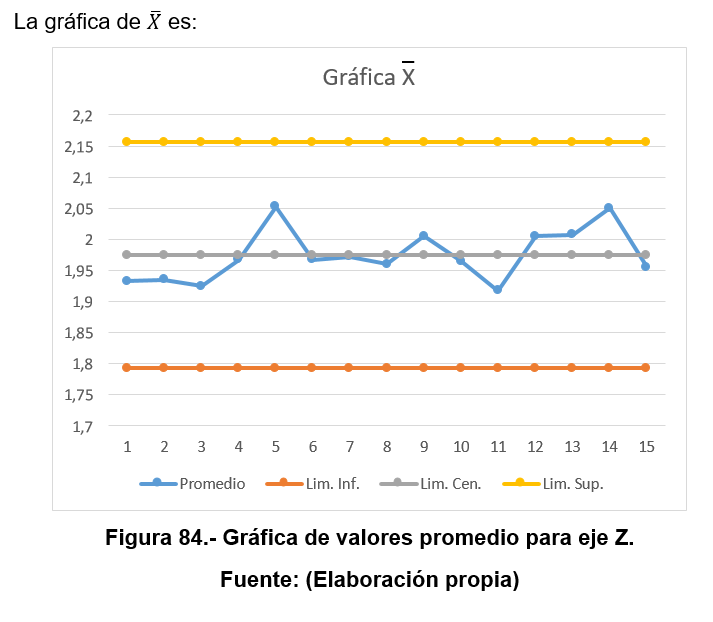 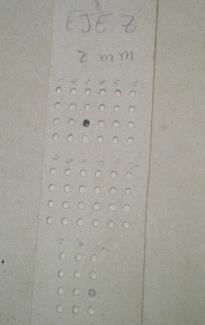 Agujero 2mm
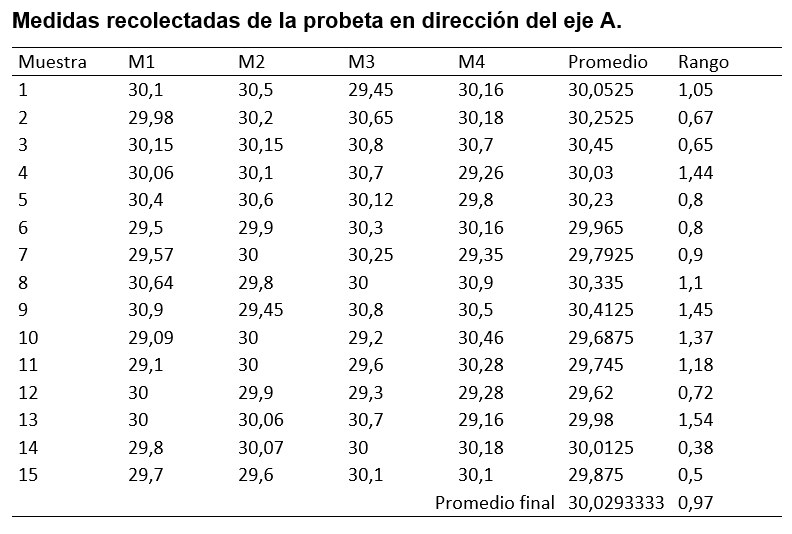 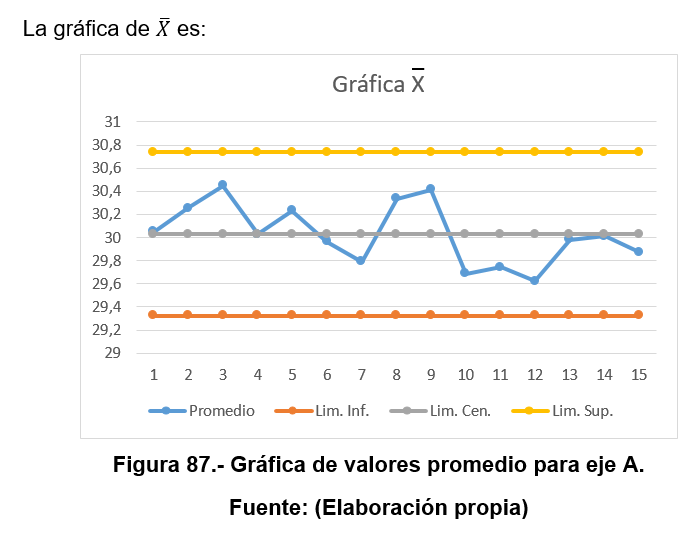 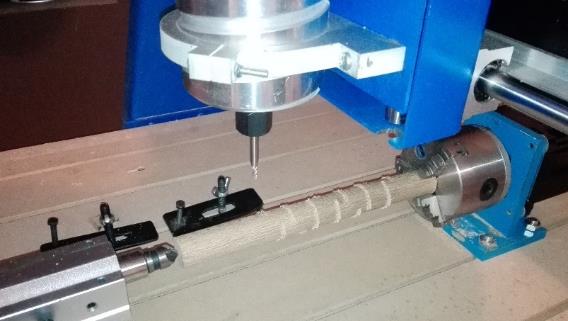 CONCLUSIONES
Se ha disminuido al máximo los costos en la construcción logrando un producto de calidad a bajo costo, las características de trabajo alcanzadas son las siguientes:
Volumen de trabajo: 874x650x170 mm (Ejes XYZ).
Precisión: +/- 0.05 mm.
Velocidad máxima de avance: 700 mm/min.
Diámetro de trabajo del cuarto eje: 140 mm.
Potencia del husillo: 2 ¼ hp.
Velocidad del husillo: 8000-24000 rpm.
Costo: 2860 dólares americanos.
Los límites de trabajo se han establecido en 850x610x160mm de manera que el usuario pueda operar la máquina de manera segura hasta que logre familiarizarse por completo, estos límites son configurables desde el software y se deja a completo criterio del usuario ampliarlos si lo cree conveniente.
La precisión alcanzada es de +/-0.05mm como se aprecia en el capítulo de pruebas y resultados. Debido a la característica de los drivers, estos pueden ser configurados de manera que aumente el número de pulsos por cada revolución del eje, permitiendo alcanzar un mayor grado de precisión hasta 0.001mm.
Se establece una velocidad de avance de 700mm/min, este parámetro puede ser variable según la configuración del usuario. La velocidad del husillo se varia manualmente desde la herramienta y se puede situar desde 8000 a 24000 rpm.
Con el dimensionamiento de los componentes mecánicos y eléctricos se logró precisar los elementos que intervienen en el proceso de tallado. La implementación de un control sencillo y potente da paso a que los sistemas se integren en uno solo, de manera que el movimiento lineal realizado por cada eje sea fluido. Se garantiza de ese modo el funcionamiento apropiado de la máquina herramienta.
El acero A 36 es una alternativa económica y eficiente en la construcción de estructuras de soporte, tiene una amplia gama de aplicación en la industria metalmecánica debido a su fácil manufactura, aporta rigidez a la maquina permitiendo alcanzar el grado de precisión requerido.
Las posibilidades de integración de otros actuadores finales pueden proporcionar a la máquina funciones extra como el corte por láser o incluso la impresión 3D.
RECOMENDACIONES
Tomar en consideración los parámetros de corte adecuados que se pueden encontrar en catálogos de herramientas fácilmente por vía web. Cuanto mejor se elijan los parámetros de mecanizado, mejor será el rendimiento de la máquina. Considerar que las velocidades de avance, corte y diámetro de la herramienta demasiado grandes pueden afectar la precisión e inclusive causar daños mecánicos. 
Implementar un sistema de aspiración o limpieza, durante o después del uso. La acumulación de desperdicios causará vibraciones que disminuirán paulatinamente el rendimiento de la máquina y la vida útil de sus componentes.
Proveer un sistema de mando a distancia en la máquina que permita verificar las operaciones y estado de cada uno de los grados de libertad. Una alternativa económica es un control de videojuegos que se puede configurar fácilmente desde KeyGrabber, una aplicación que se instala por defecto junto a Mach3.
Existen varios portales web donde se ofrece información y descargables con respecto al correcto manejo de una máquina herramienta y uso del software Mach3. Visitar estos sitios agilitará la familiarización con el sistema previo a su utilización.
VIDEO